Backbone Formation in Military Multi-Layer Ad Hoc Networks Using Complex Network Concepts
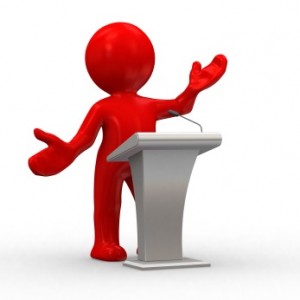 Leandros Tassiulas1
1Dept. Electrical  Engineering & YINS
Yale University
Jointly with: 
D. Papakostas2,  P. Basaras2,  D. Katsaros2
2Dept. Electrical & Computer Eng., University of Thessaly, Greece
Modern battlefield
[Speaker Notes: Στην εικόνα παρουσιάζεται για ένα σύγχρονο Τακτικό ad hoc δίκτυο, που απαρτίζεται από πολλά επιμέρους υποδίκτυα (subnets), η ιδανική περίπτωση όπου στο πεδίο των επιχειρήσεων υπάρχει συνεχής ροή πληροφοριών από/προς όλα τα επίπεδα διοίκησης και όλους τους εμπλεκόμενους. Αν και το σενάριο αυτό είναι ιδιαίτερα αισιόδοξο καθώς τα συγκεκριμένα δίκτυα διαφοροποιούνται και είναι ιδιαίτερα πιο απαιτητικά από τα αντίστοιχα για πολιτική χρήση σε ότι αφορά θέματα ασφάλειας δεδομένων, απαιτήσεων σε bandwidth κ.α εντούτοις αποτελεί το αποκλειστικό μοντέλο το οποίο ουσιαστικά θα επιτρέψει σε κάθε εμπλεκόμενο να διατηρήσει υψηλή αντίληψη της κατάστασης (situation awareness) του πεδίου των επιχειρήσεων. Η συγκεκριμένη δυνατότητα είναι ιδιαίτερης σημασίας στο Επιχειρησιακό και Τακτικό πεδίο των επιχειρήσεων καθώς εκτός του ότι δύναται να περιορίσει τη θνησιμότητα στο πεδίο της μάχης (συνεχής κάλυψη από συμπολεμιστές ή από άλλα μέσα) δύναται να αυξήσει και την αποτελεσματικότητα των εκτελούμενων αποστολών (τα κατάλληλα όπλα – την κατάλληλη χρονική στιγμή).]
…gives rise to multi-layer ad hoc nets
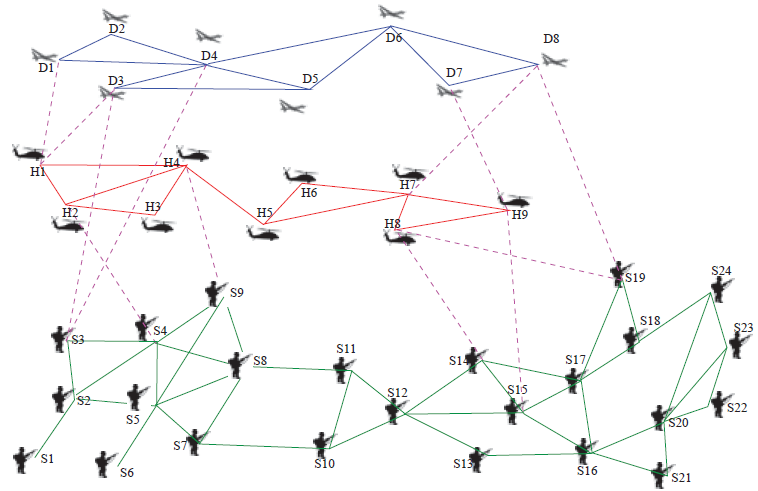 Drones
(Layer-1)
Inter-layer link
Helicopters
(Layer-2)
Intra-layer link
Soldiers
(Layer-3)
[Speaker Notes: Στην εικόνα παρουσιάζεται για ένα σύγχρονο Τακτικό ad hoc δίκτυο, που απαρτίζεται από πολλά επιμέρους υποδίκτυα (subnets), η ιδανική περίπτωση όπου στο πεδίο των επιχειρήσεων υπάρχει συνεχής ροή πληροφοριών από/προς όλα τα επίπεδα διοίκησης και όλους τους εμπλεκόμενους. Αν και το σενάριο αυτό είναι ιδιαίτερα αισιόδοξο καθώς τα συγκεκριμένα δίκτυα διαφοροποιούνται και είναι ιδιαίτερα πιο απαιτητικά από τα αντίστοιχα για πολιτική χρήση σε ότι αφορά θέματα ασφάλειας δεδομένων, απαιτήσεων σε bandwidth κ.α εντούτοις αποτελεί το αποκλειστικό μοντέλο το οποίο ουσιαστικά θα επιτρέψει σε κάθε εμπλεκόμενο να διατηρήσει υψηλή αντίληψη της κατάστασης (situation awareness) του πεδίου των επιχειρήσεων. Η συγκεκριμένη δυνατότητα είναι ιδιαίτερης σημασίας στο Επιχειρησιακό και Τακτικό πεδίο των επιχειρήσεων καθώς εκτός του ότι δύναται να περιορίσει τη θνησιμότητα στο πεδίο της μάχης (συνεχής κάλυψη από συμπολεμιστές ή από άλλα μέσα) δύναται να αυξήσει και την αποτελεσματικότητα των εκτελούμενων αποστολών (τα κατάλληλα όπλα – την κατάλληλη χρονική στιγμή).]
Effective communication requires some network backbone (computed in a distributed fashion)
Clustering
(-)Node mobility demands (costly) reclustering
Dominating sets
(+)Flexible (e.g., defined on diameter, robustness)

Generalization of the concept of Connected Dominating Sets (CDSs) for multi-layer ad hoc networks
[Speaker Notes: Με βάση λοιπόν την έννοια της πανταχού παρούσας συνδεσιμότητας (ubiquitous connectivity) στο πεδίο των επιχειρήσεων στην παρούσα εργασία επεκτείναμε την αντίστοιχη έννοια του CDS σε πολύ-επίπεδα τακτικά δίκτυα (ML-Network) με σκοπό να εντοπίσουμε σε αυτά στρατηγικά τοποθετημένους κόμβους, σε κάθε υπο-δίκτυο, οι οποίοι θα αποτελέσουν αποτελεσματικούς (efficient) διακομιστές δεδομένων στο πολύ-επίπεδο υπερ-δίκτυο και ως εκ τούτου τη ραχοκοκαλιά αυτού.]
Roadmap
Backbone formation for multi-layer ad hoc networks
Identifying (efficient) cross-layer dominators
Experimental evaluation
Conclusions
Dominating Sets provide guaranteed network-wide broadcasting
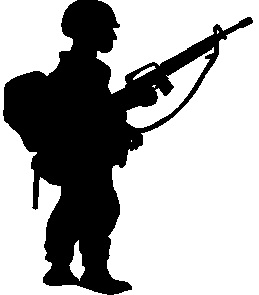 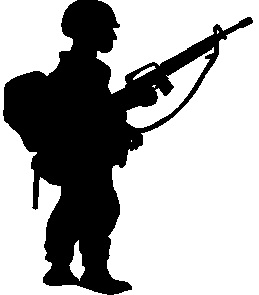 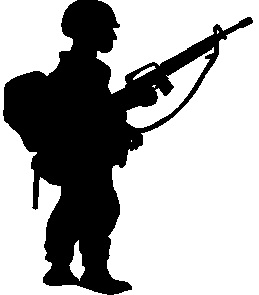 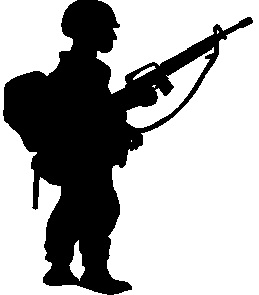 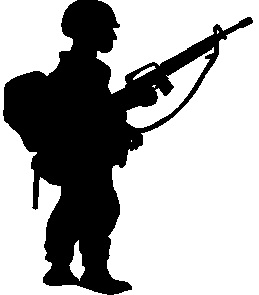 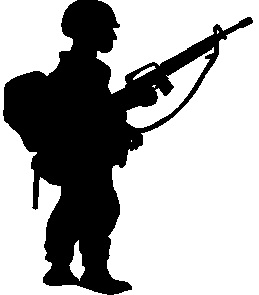 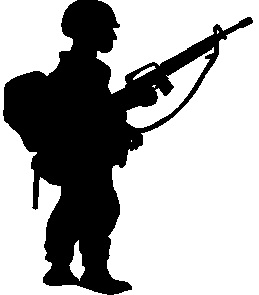 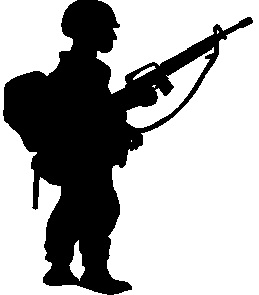 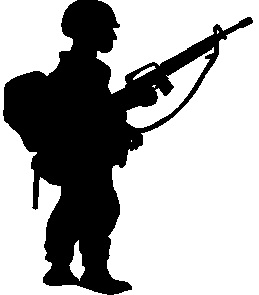 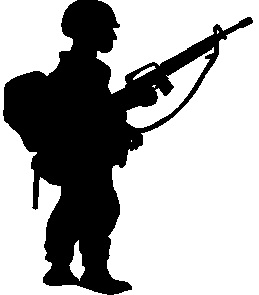 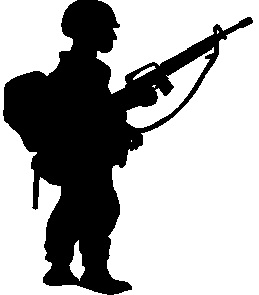 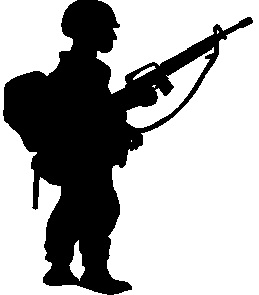 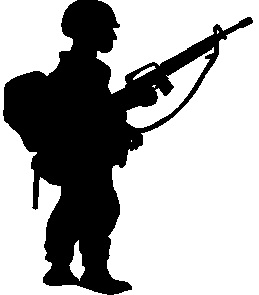 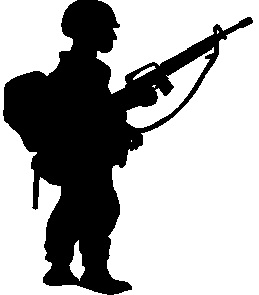 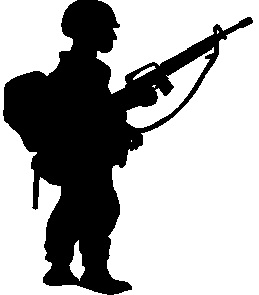 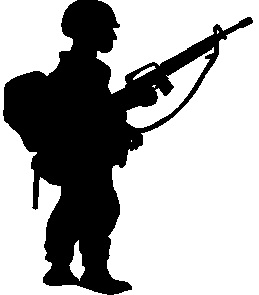 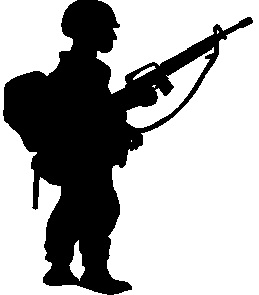 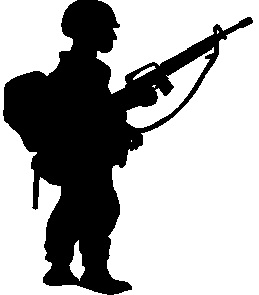 Dominating set (DS)
blue: dominators
black: dominatees
Minimum CDS (MCDS)
Relaying messages from source to destination with minimum #retransmissions
Connected DS (CDS)
Relaying messages from any src node to any dest
[Speaker Notes: Από τη σχετική αρθρογραφία που αφορά στη δημιουργία backbone εντός ενός δικτύου οι επιλογές του CDS και του Clustering είναι οι πιο  ευρέως μελετημένες. Ωστόσο, η κινητικότητα των κόμβων που θεωρείται ως δεδομένη στα στρατιωτικά ad hoc δίκτυα καθιστά τη δεύτερη επιλογή ως απαγορευτική. Ακόμη και η περίπτωση των VANETS (Vehicle Ad hoc NETworks) όπου τα οχήματα κινούνται εντός των δρόμων δεν είναι μία ρεαλιστική επιλογή για clustering καθώς στο πεδίο των επιχειρήσεων η ύπαρξη δρόμων δεν αποτελεί πανάκεια. Από την άλλη πλευρά τα backbones που βασίζονται στη δημιουργία CDS αποτελούν μία καλή λύση η οποία συνδυάζει ευελιξία σε ότι αφορά στην επιλογή των επιμέρους κριτηρίων επιλογής των κόμβων που θα συμμετάσχουν στο CDS (considerations for backbone diameter, different transmission ranges, interference etc) και δίνει τη δυνατότητα για ενσωμάτωση κοινωνικογνωστικών τεχνικών επιλογής.  
Στη συνέχεια δίνουμε τους ορισμούς για DS – CDS – MCDS – MLMCDS.]
The MCDSML Problem
Find the MCDS for a multi-layer network in a distributed fashion, i.e., determine the set MCDSML comprised of the minimum number of nodes (belonging to any layer) such as: 
their induced subgraph is connected (with intra and/or inter-layer links) and the rest of the nodes (not belonging to MCDSML) are adjacent to at least one node belonging to MCDSML,
the number of dominators is the minimum one,
having only knowledge of the k-hop neighborhood around each node. (Here, k = 2.)
It is NP-complete!
[Speaker Notes: Εδώ παρουσιάζουμε το πρόβλημα του πραγματευόμαστε.]
CDS as for single-layer ad hoc networks
Aggregation-based
By ignoring layer info, we might get solutions far away from the “minimum” number of dominators
Decomposition-based
Calculate CDS for each layer and then connect them
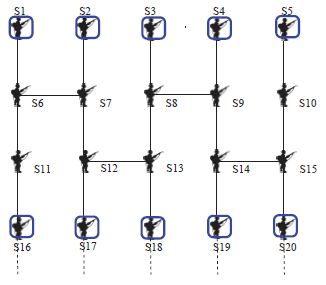 Theorem: Any (unconnected) DS of size |DS| can be turned into a CDS by adding 2 × |DS| additional nodes in the dominating set in the worst case.
[Speaker Notes: Εδώ παρουσιάζουμε τις δύο προσεγγίσεις που αναφέρουμε στο άρθρο μας και περιλαμβάνουμε και τα αντίστοιχα figures]
Identifying (efficient) cross-layer dominators
Identifying (efficient) cross-layer dominators
PCI (power-community index)§
laPCI (layer-agnostic PCI)
mlPCI (minimal-layers PCI)
clPCI (cross-layer PCI)
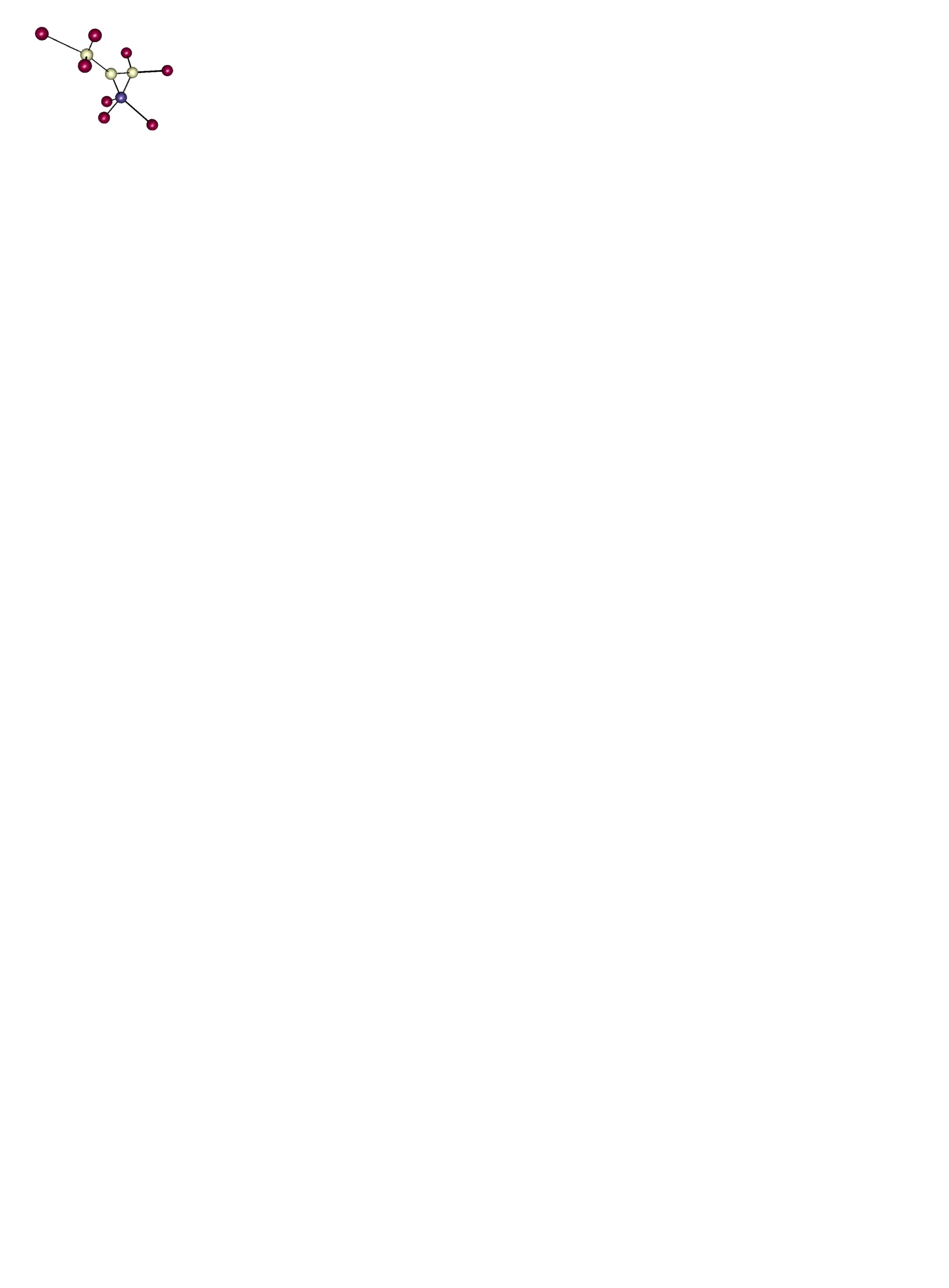 PCI[V] = 3
C
Degree[C] = 4
Degree[A] = 4
Degree[B] = 5
V
A
B
§ “Detecting Influential Spreaders in Complex, Dynamic Networks ”, IEEE Computer magazine, April, 2013
[Speaker Notes: Στο σημείο αυτό δίνουμε την ερμηνεία των προτεινόμενων metrics και χρησιμοποιούμε και μία σχηματική αναπαράσταση αυτών. Συγκεκριμένα εδώ αναφερόμαστε στο PCI και θα δώσουμε την τιμή του PCI για κάποιο κόμβο του δικτύου.]
Identifying (efficient) cross-layer dominators
PCI (Power-Community Index)
DEFINITION: PCI of a node v  is equal to k, such that there are up to k nodes in the 1-hop neighborhood of v with degree greater than or equal to k, and the rest of the nodes in that neighborhood have a degree less than or equal to k
It is a centrality measure for single layer networks
It is hybrid of betweenness centrality and degree centrality
A way to discover nodes that can “exert maximum influence with minimum effort (connectivity)” [diplomat’s dilemma]
Resembles the well-known scientometric h-index
The next measures generalize PCI for multi-layer networks
[Speaker Notes: Στο σημείο αυτό δίνουμε την ερμηνεία των προτεινόμενων metrics και χρησιμοποιούμε και μία σχηματική αναπαράσταση αυτών. Συγκεκριμένα εδώ αναφερόμαστε στο PCI και θα δώσουμε την τιμή του PCI για κάποιο κόμβο του δικτύου.]
Identifying (efficient) cross-layer dominators
PCI
laPCI (layer-agnostic PCI)
mlPCI
clPCI
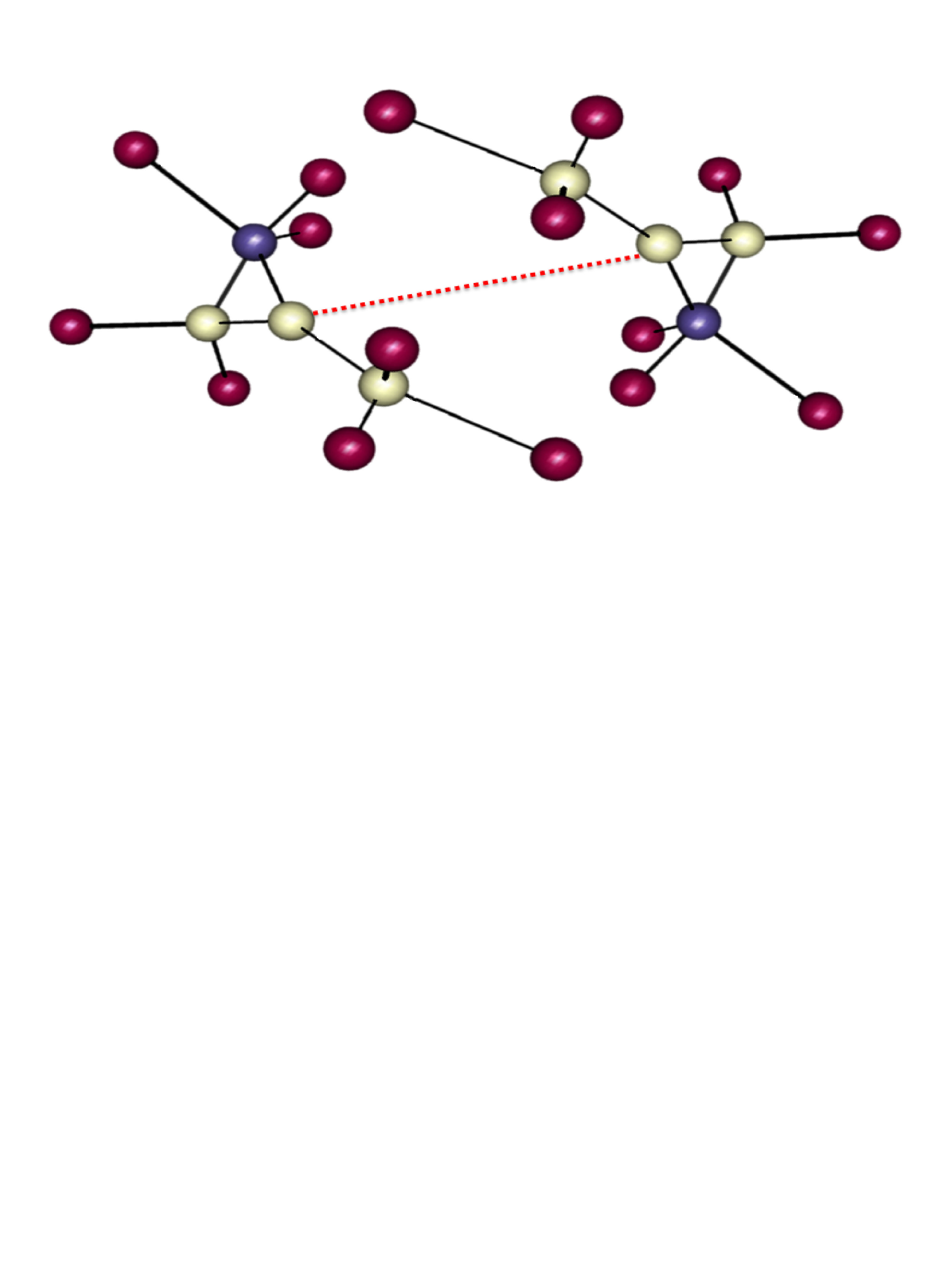 PCI[V] = 4
A
LAYER 2
LAYER 1
Degree[A] = 4
Degree[E] = 4
Degree[D] = 5
Degree[C] = 5
Degree[B] = 4
V
B
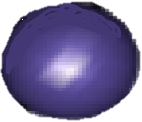 E
C
In computing laPCI, we drop all layer info and apply the definition of PCI
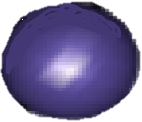 D
[Speaker Notes: Αντίστοιχα εδώ θα δώσουμε την ερμηνεία του laPCI που αντιπροσωπεύει ότι και ο PCI αλλά σε ένα mlNetwork (εδώ έχουμε δύο layers).]
Identifying (efficient) cross-layer dominators
PCI
laPCI
mlPCI (minimal-layers PCI)
clPCI
A node v  has mlPCIn equal to k, if it has k one-hop neighbors with the number of links towards at least n layers greater than or equal to k, and the rest of its one-hop neighbors have a number of links toward at least n layers less than or equal to k
Denote this as: mlPCIn(v)= k

 Then, we define
mlPCI categorizes as ‘good’ nodes those who are well connected in many layers compared to those who are well
connected in a few layers
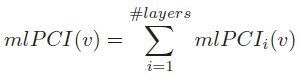 [Speaker Notes: Για τον mlPCI θα πρέπει να γίνει πιο προσεκτική επιλογή των δικτύων ώστε ξεκάθαρα να παρουσιάζεται ο τρόπος που υπολογίζεται.]
Identifying (efficient) cross-layer dominators
PCI
laPCI
mlPCI
clPCI (cross-layer PCI)
A disadvantage of the original PCI (and thus of laPCI and mlPCI) is that it is mainly based on the connectivity of the nodes that participate in the definition of PCI; the connectivity of the rest of the nodes is ignored
clPCI incorporates this missing topological information into its definition
Details on this calculation is presented in the article
[Speaker Notes: Αντίστοιχα εδώ θα δώσουμε την ερμηνεία του laPCI που αντιπροσωπεύει ότι και ο PCI αλλά σε ένα mlNetwork (εδώ έχουμε δύο layers).]
Identifying cross-layer dominators
Gather 1-hop (N(u)) and 2-hop (N2(u)) neighborhood connectivity.
Calculate and broadcast clPCI§ index. Store the clPCI values of the N(u) neighbors.
Sort N(u) neighbors in decreasing order of their clPCI values.
Initially select as relays those N(u) neighbors that have already been selected as dominators by other neighboring nodes (if any)
While there are still nodes in N2(u) which are not neighbors to any node in the set of u’s relays, select and include in the set of u’s relays the next node from N(u) with the largest clPCI index that covers at least one new node in N2(u)
§ instead of cross-layer PCI indicator (clPCI), any other of the aforementioned can be used.
[Speaker Notes: Στο σημείο αυτό θα παρουσιάσουμε τον ψευδοκώδικα του αλγορίθμου υπολογισμού του CDS. Θα αναφερθούμε επίσης ότι χρησιμοποιήσαμε τις source initiated  εκδόσεις των αλγορίθμων μας.]
Experimental evaluation
Experimental Settings
Competitors
Performance measures
Datasets
Degree (uses the degree of each node)
MPR (Multi-Point Relays: used by Optimized Link State Routing, OLSR)
laPCI
mlPCI
clPCI
[Speaker Notes: Εδώ θα αναφέρουμε τους competitors και γιατί τους επιλέξαμε.]
Experimental Settings
Competitors
Performance measures
Datasets
CDS size
[Speaker Notes: Εδώ αναφέρουμε τα performance measures που χρησιμοποιήσαμε.]
Experimental Settings
Multi-layer topology generator. Control over:
#nodes in each layer
Intra- and inter-layer linkage 
Skewness on
Degree (i.e., hub nodes)
Distribution of links to other layers
Competitors
Performance measures
Datasets
[Speaker Notes: Εδώ θα αναφερθούμε στα datasets που χρησιμοποιήσαμε – γιατί αυτά – πως τα κατασκευάσαμε. Εδώ θα πρέπει να γίνει αναφορά και στον interlink generator ο οποίος επι της ουσιας μας έδωσε τη ρεαλιστικότητα που επιθυμούμε στα datasets που χρησιμοποιήσαμε.]
Network diameter vs. CDS size
[Speaker Notes: Στο σημείο αυτό θα αναφερθούμε στην επίδραση που έχει η διάμετρος του πολύ-επίπεδου δικτύου (που απαρτίζεται από 2 – 3 – 4 -5 – 6 και 7 layers) στην επίδοση των αλγορίθμων.]
Network size vs. CDS size
[Speaker Notes: Στο σημείο αυτό θα αναφερθούμε στην επίδραση που έχει το μέγεθος του πολύ-επίπεδου δικτύου (σε κάθε ένα από 5 layers που αυτό απαρτίζεται) στην επίδοση των αλγορίθμων.]
Conclusions
The problem of backbone formation for military multi-layer ad hoc networks
Backbone with connected dominating sets
The problem of minimum connected dominating set for multilayer networks
Determination of ‘efficient’ cross-layer dominators
A set of measures (based on network theory concepts) and evaluation of them